BAB I. SEL
TUJUAN PEMBELAJARAN
Perbedaan sel hewan dan sel tumbuhan
Bagian-bagian sel
Mekanisme transpor membran sel
Sel Hewan dan Sel Tumbuhan
Sel Hewan
R.E Halus
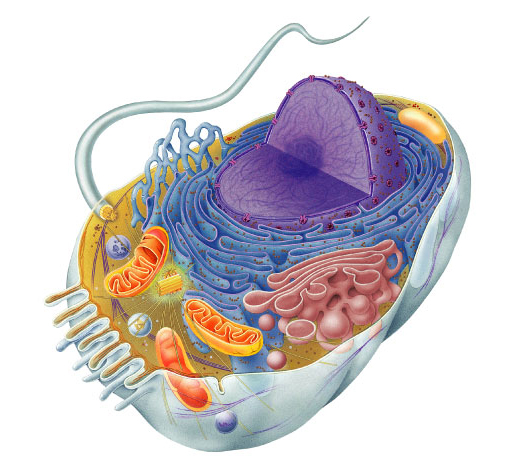 Nukleus
R.E Kasar
Flagela
Ribosom
Lisosom
Sentriol
Badan Golgi
Peroksisom
Membran plasma
Mitokondria
Sel Tumbuhan
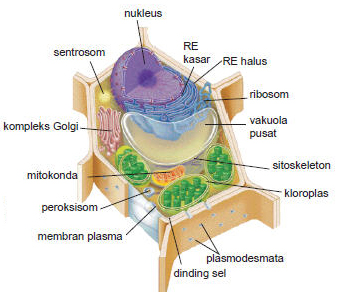 Perbedaan Sel Tumbuhan dan Hewan
Struktur Membran Plasma
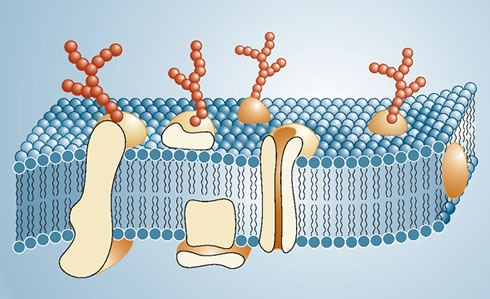 Glikoprotein
Kepala (Fosfat)
Ekor (Lipid)
Protein integral(protein yang terbenam)
Protein periferal(protein menempel)
Membran Plasma
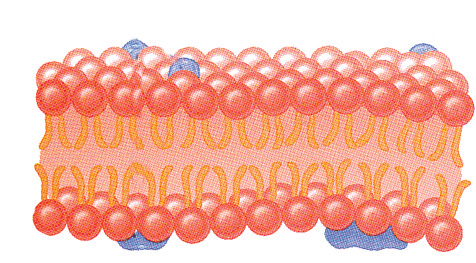 Fungsi membran plasma: 
Pelindung bagi sel agar isi sel tidak keluar
Pengatur pertukaran zat yang keluar masuk ke dalam sel
Melakukan seleksi terhadap zat yang boleh keluar dan masuk dari dalam atau luar sel (selektif permeable)
Tersusun atas Karbohidrat, protein, dan lemak
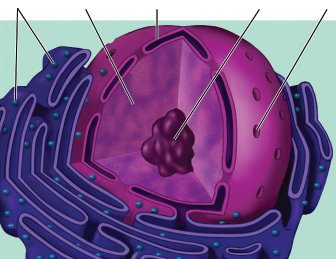 Nukleus 
(Inti sel)
Fungsi Nukleus (inti sel)
Mengendalikan metabolisme sel
Menyimpan informasi genetika berupa DNA
Tempat penggandaan DNA
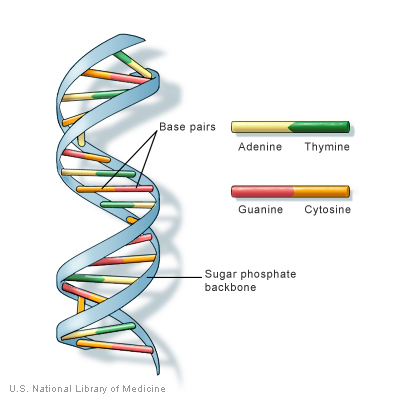 Retikulum Endoplasma
RE  kasar
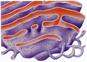 Terbagi menjadi 2:
RE Kasar
Untuk sintesis protein
RE Halus
Untuk sintesis lemak
RE halus
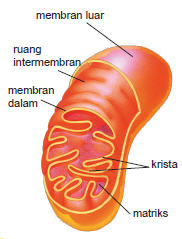 Mitokondria
Merupakan tempat terjadinya respirasi sel untuk menghasilkan energi.
Lisosom
Lisosom
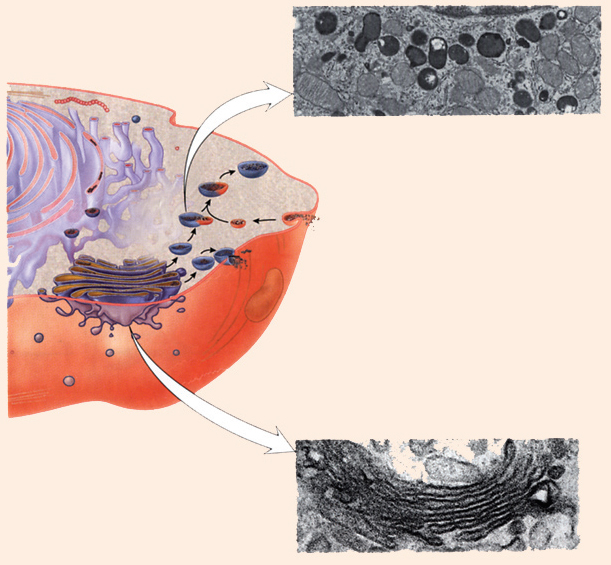 Lisosom berfungsi  untuk:
Mencerna makromolekul secara intraseluler

Menghidrolisis lemak, protein, asam nukleat, polisakarida.
Badan golgi
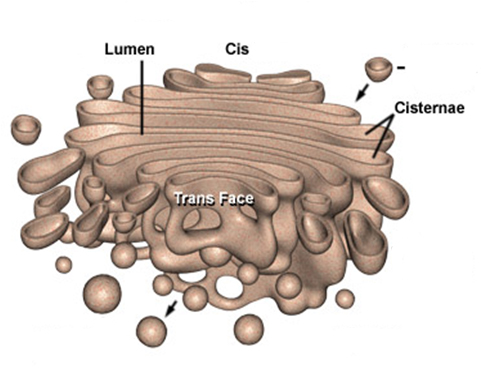 Badan Golgi
Vesikula
masuk
Berbentuk kantong pipih yang berkelok-  kelok
 Memodifikasi protein dengan menambahkan oligosakarida (Glikosilasi)
Berfungsi untuk sekresi
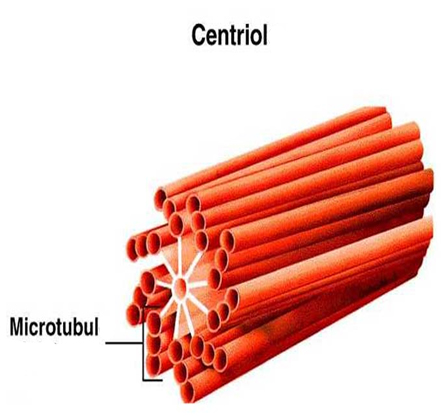 Sentriol
Mengatur pembelahan sel dan pemisahan kromosom selama pembelahan sel pada hewan.
Mekanisme Transpor pada Membran Sel
TRANSPOR AKTIF
TRANSPOR PASIF
DIFUSI
OSMOSIS
Endositosis
Eksositosis
Fagositosis
Pinositosis
DIFUSI: proses pergerakan acak partikel-partikel (atom,molekul) gas, cairan dan larutan dari konsentrasi tinggi ke konsentrasi rendah. Contoh: sirup dimasukkan kedalam air.

OSMOSIS: perpindahan pelarut(air) dari konsentrasi pelarut tinggi (hipotonik) menuju konsentrasi pelarut rendah (hipertonik) melalui membran selektif permeabel. Contoh: sel darah merah akan tetap stabil bila ditempatkan pada larutan garam 1%.
DIFUSI
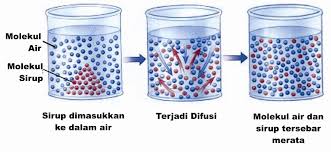 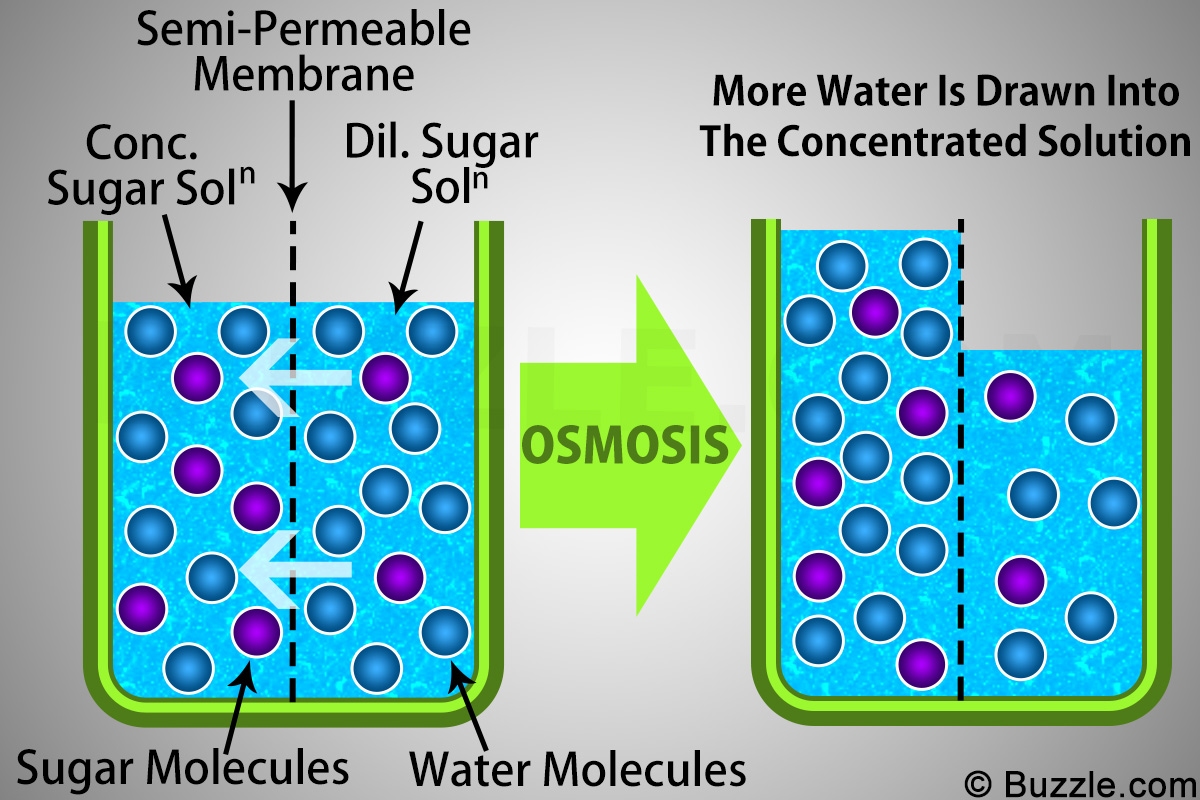 Larutan hipotonik: konsentrasi rendah (pelarut tinggi, zat terlarut rendah)

Larutan hipertonik: konsentrasi tinggi (pelarut rendah, zat terlarut tinggi)

Larutan isotonik: konsentrasi di luar sel dan didalam sel sama
Efek Osmosis
Medium hipotonik (konsentrasi rendah) kondisi air (pelarut) sel lebih tinggi daripada di dalam sel hingga air terus menerus masuk kedalam sel akibatnya sel pecah (lisis)
Medium hipertonik (konsentrasi tinggi) kondisi konsentrasi air (pelarut) lebih rendah di luar sel  daripada di dalam sel, mengakibatkan air di dalam sel keluar dari sel akibatnya sel mengkerut (krenasi)
Endositosis & Eksositosis
BAHAN YANG SANGAT BESAR  TIDAK DAPAT MELALUI MEMBRAN MAKA  BAHAN DIBUNGKUS MEMBENTUK LIPATAN MEMBRAN DIKELUARKAN DARI SEL (EKSOSITOSIS) ATAU MASUK (ENDOSITOSIS)
BAHAN CAIR (PINOSITOSIS)
BAHAN PADAT (FAGOSITOSIS)
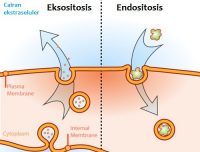 Pompa ion: transpor ion membran plasma yang melawan gradien konsentrasi.
Kotranspor: transpor suatu zat yang mengaktifkan transpor zat lain melewati membran plasma.
Endositosis: transpor makromolekul membentuk lipatan kedalam membran
Eksositosis: transpor makromolekul membentuk lipatan keluar membran